В чем сила,
БРЕНД?
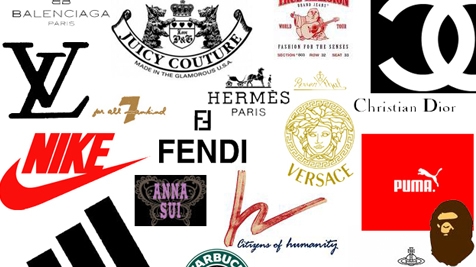 Бренд – это символика и идеология компании, ее лицо и слова.

Бренд – это представление о вас, которое живет в голове у людей.
«Товар – это нечто, сделанное на фабрике.
Бренд – это то, что покупает клиент.
Товар можно скопировать, бренд уникален».
Стивен Кинг
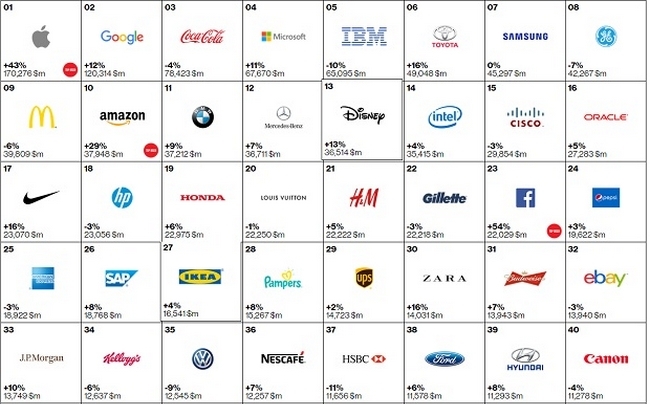 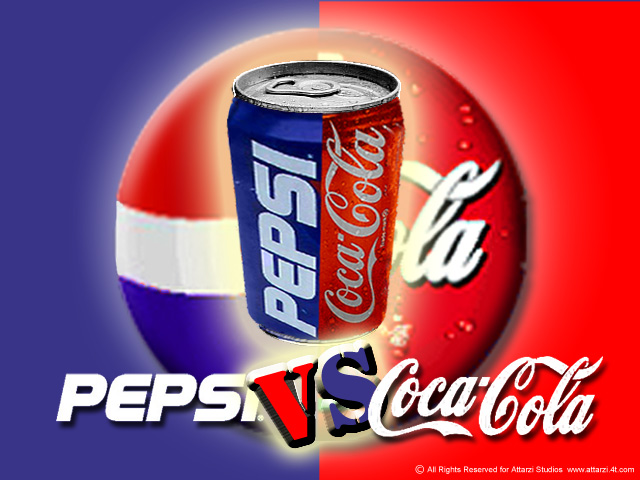 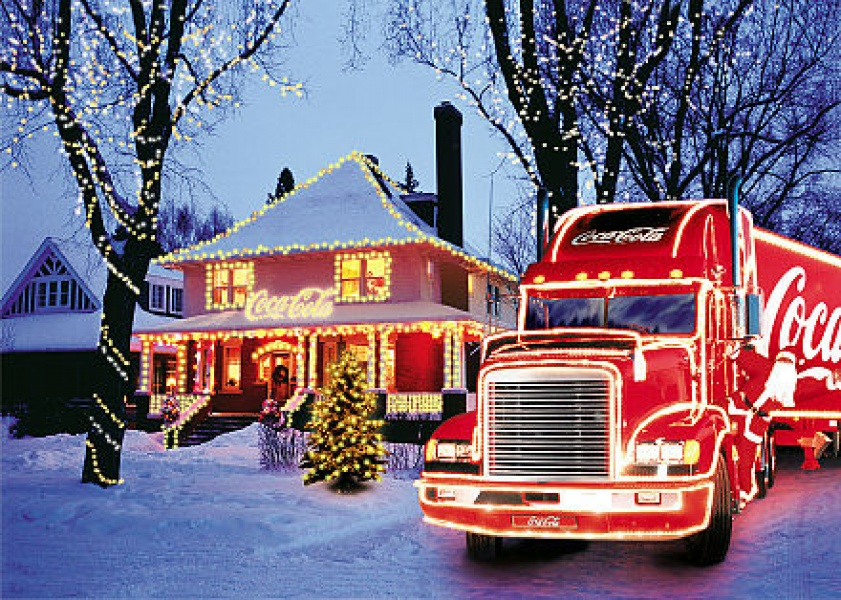 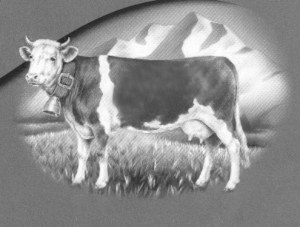 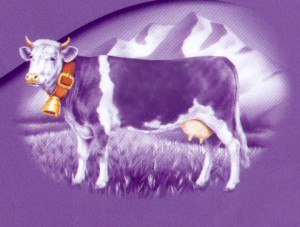 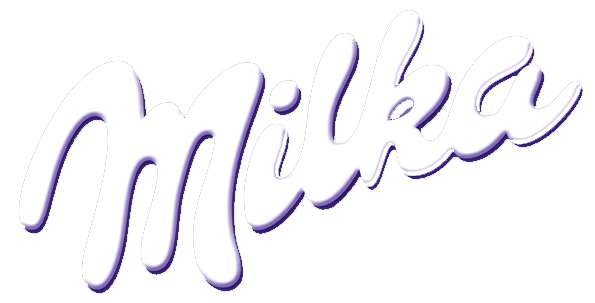 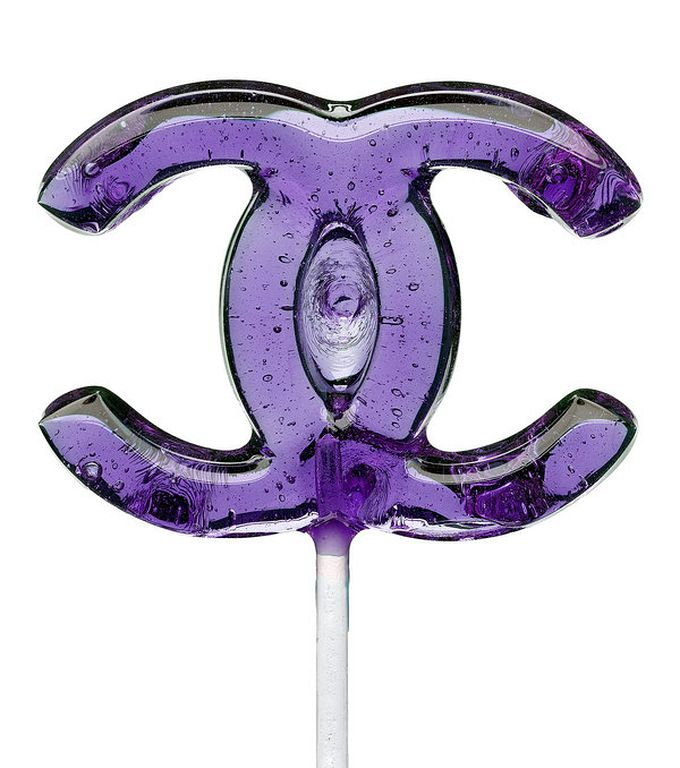 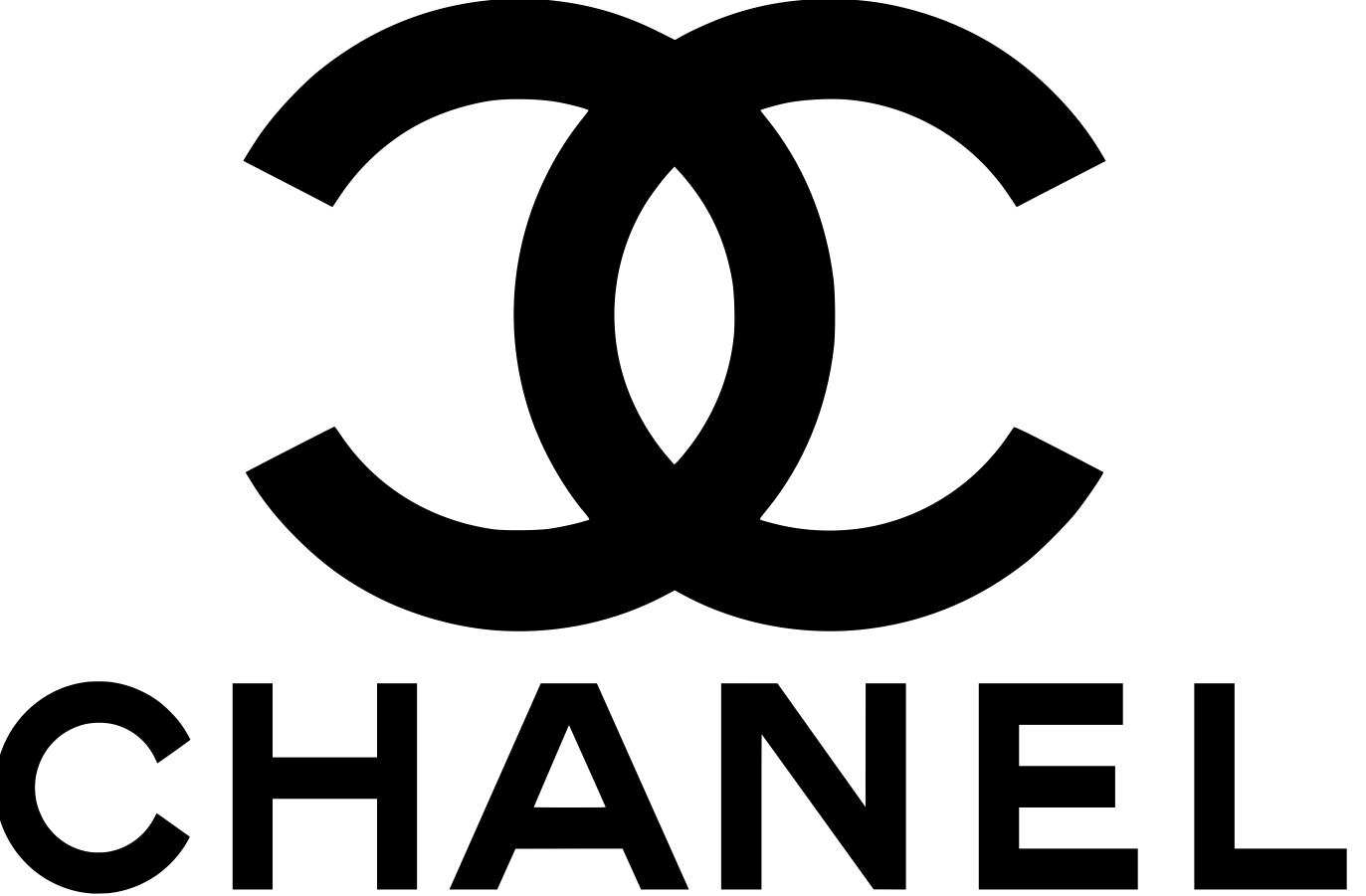 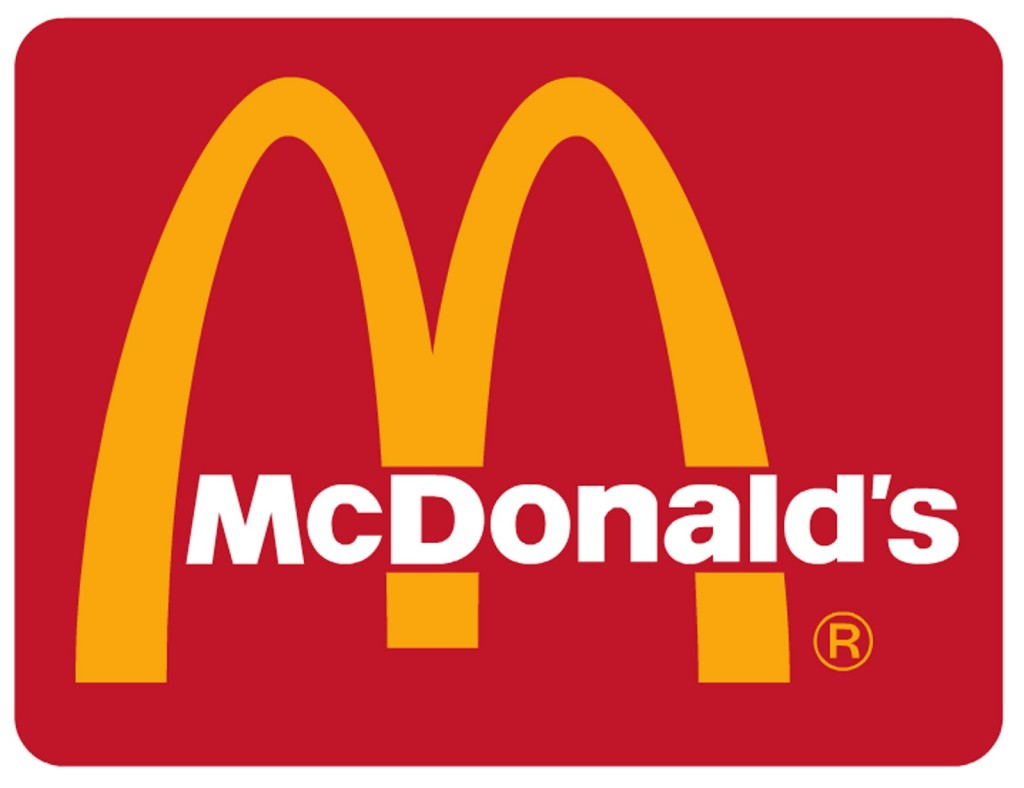 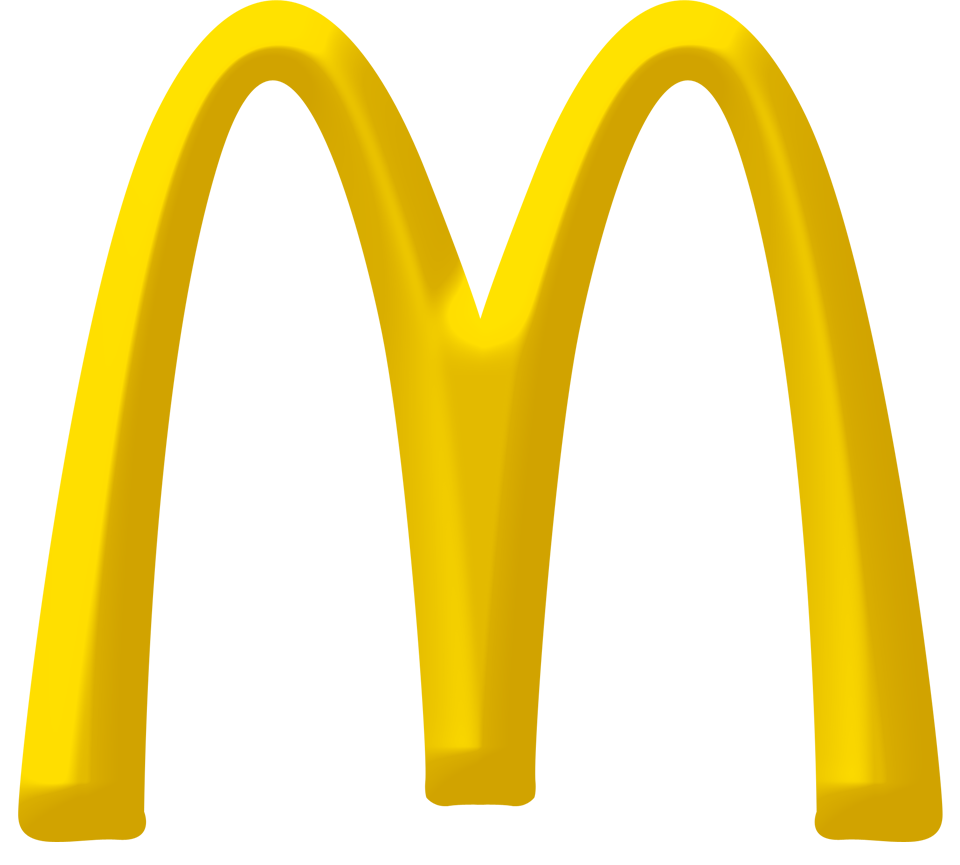 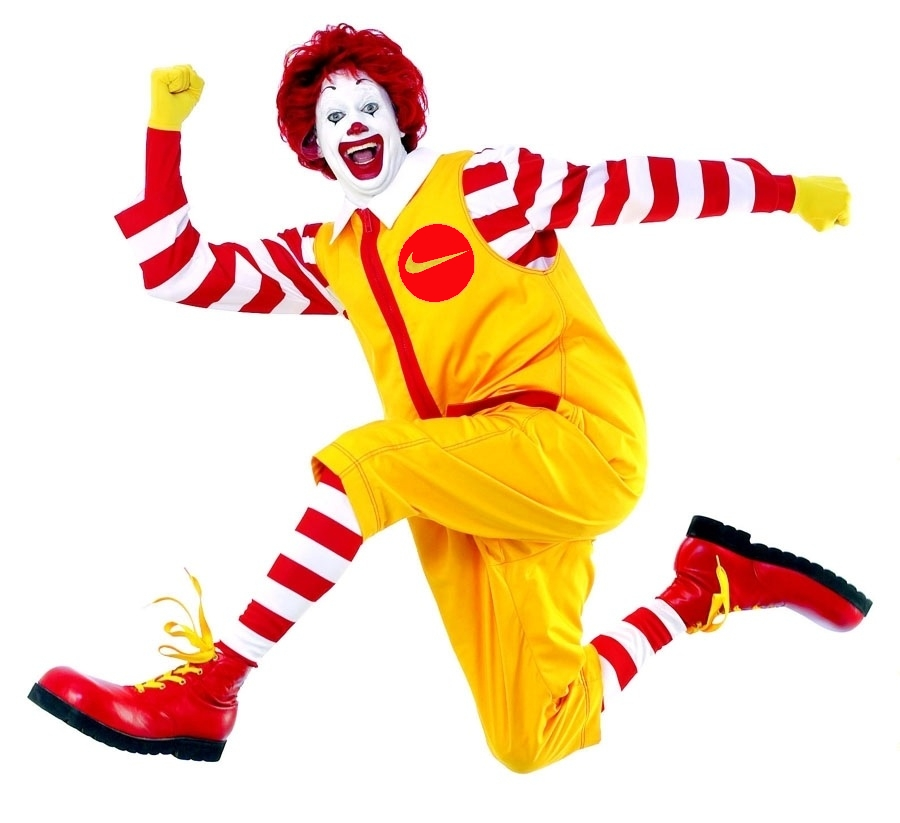 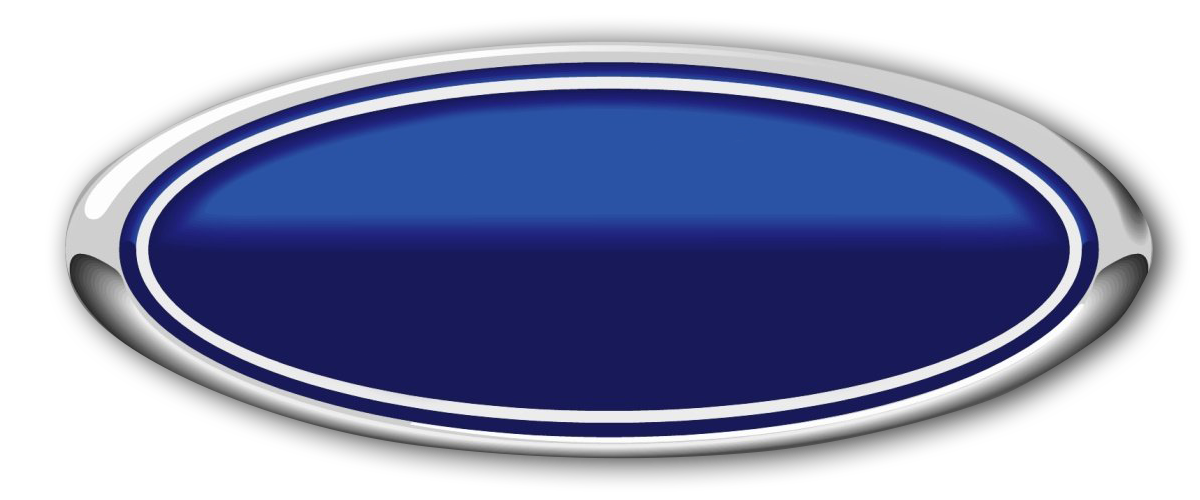 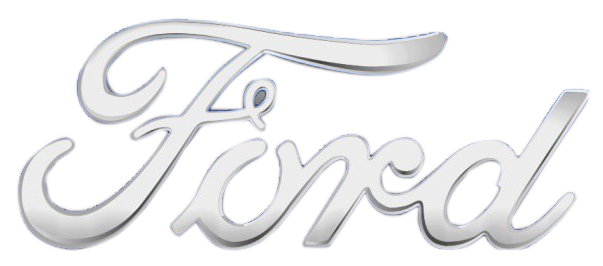 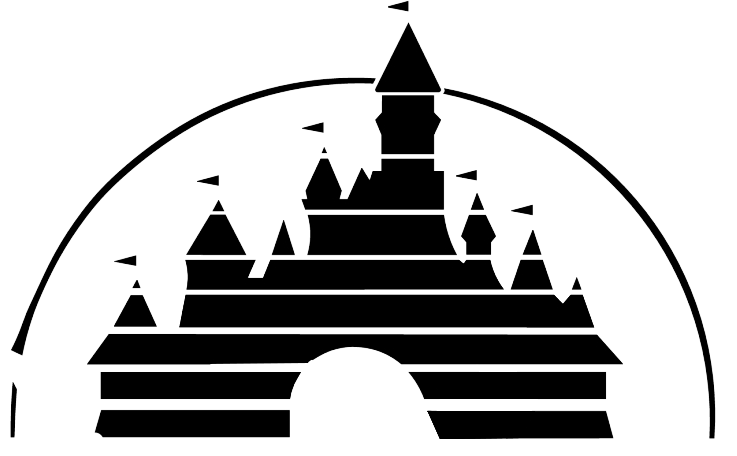 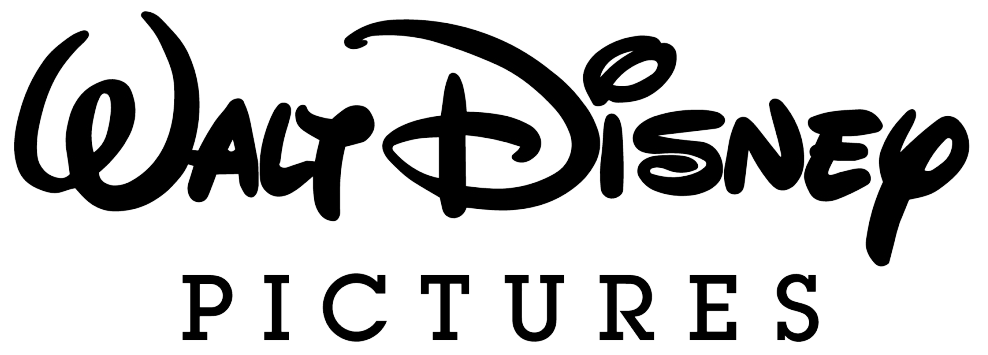 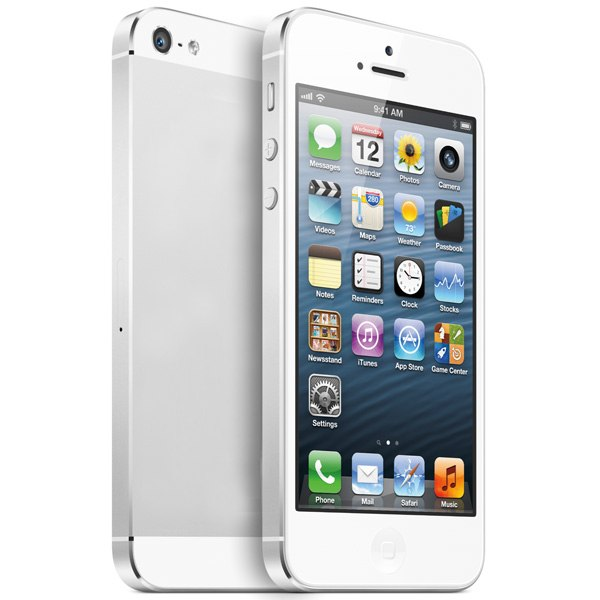 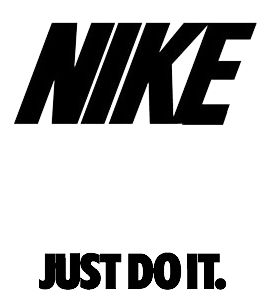 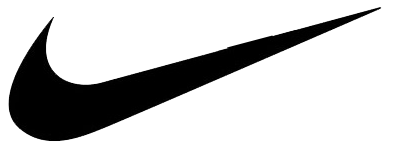 Профессии:
Ассистент бренд-менеджера
Бренд-менеджер
Маркетолог по выведению нового бренда на рынок
Бренд-амбассадор
Логист
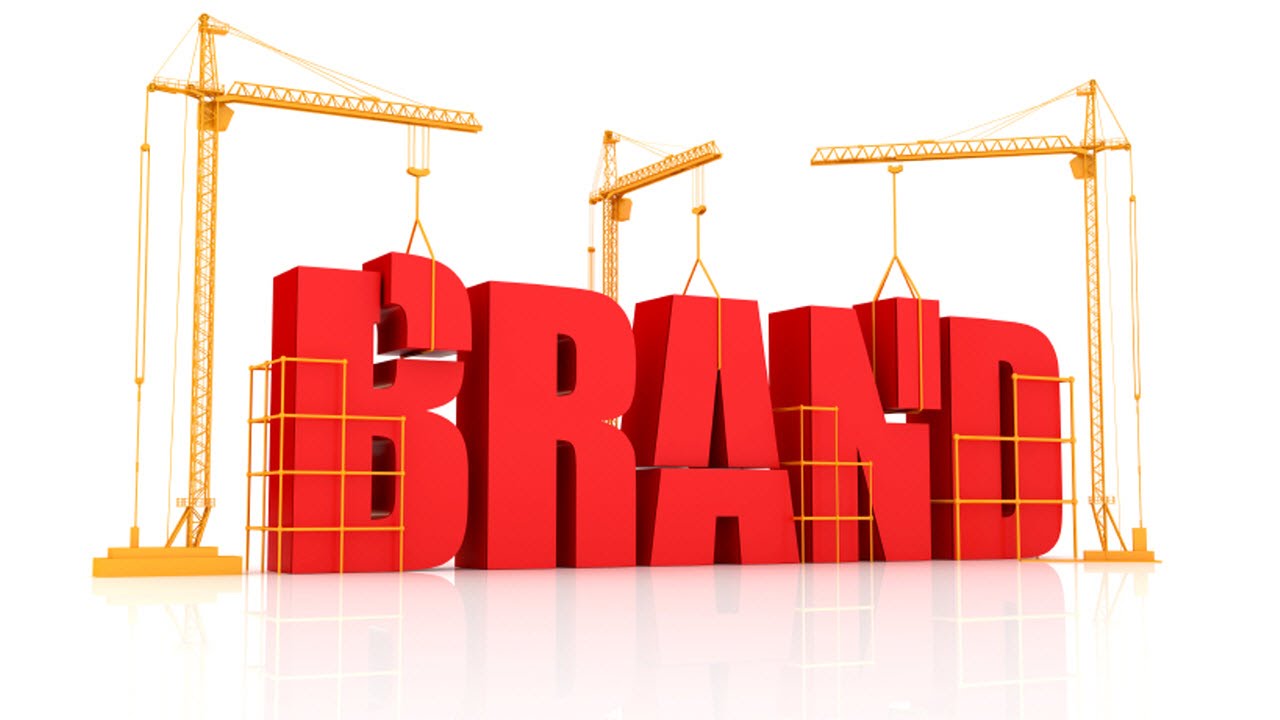